A nyílt és zárt forráskódú szoftverek összehasonlítása
Készítette:               Barczi BenátaFelkészítő tanár:   PaedDr. Spek KrisztínaIskola neve:            Magyar Tannyelvű Magán  
                                  Szakközépiskola, Gúta
Nyílt forráskódú szoftver:(OpenOffice)
Ez egy irodai szoftvercsomag. Jelentős piaci részesedése van vállalati körben, ahol a Microsoft Office-t követi.
 Szabványosított OpenDocument fájlformátumot  használja, megnyitható vele más irodai szoftvercsomag formátum, köztük a Microsoft Office is. Támogatja a népszerű kimeneti formátumokat, mint a PDF 
   vagy az Adobe Flash.
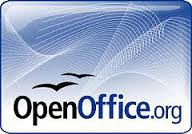 Forráskódja szabadon elérhető, számos operációs rendszerre, pl.: Microsoft Windows, Linux, Mac OS X és Solaris rendszerekre.

A csomag neve (OpenOffice) védjegy alatt áll, ezért a hivatalos neve: Apache OpenOffice.
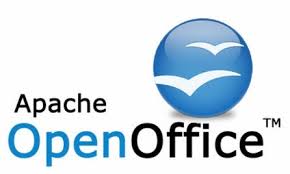 Zárt forráskódú szoftver(Microsoft Word)
Dokumentumszerkesztő program, sok mindent átvett a                  Bravótól, az eredeti GUI Word Processortól. 

A Word volt a népszerű szövegszerkesztő az IBM PC-kre, amely grafikus módot alkalmazott, pl.:félkörív vagy dőlt betűtípus. Az elődei (WordStar, WordPerfect) csak szövegmegjeleníttést alkalmaztak, néha színekkel.
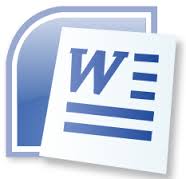 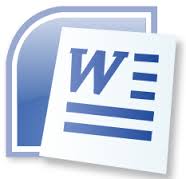 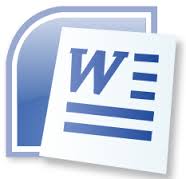 A Word későbbi változatai többet tudtak a szövegszerkesztésnél, a Rajz eszközzel műveleteket lehetett végrehajtani, grafikus módot alkalmazott, pl.:félkörív vagy dőlt betűtípus. 
A Worddel egyszerűdiagramokat és üzleti grafikonokat is lehetett szerkeszteni.
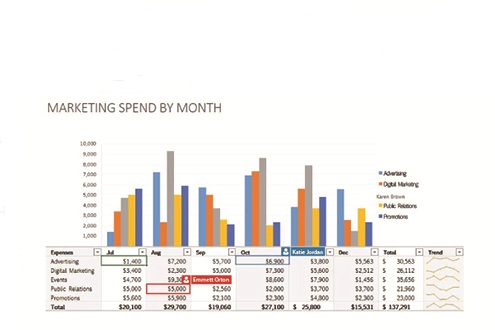 A Microsoft Word jelenleg a vezető szövegszerkesztő. A dokumentum fájlformátuma (.doc) szinte szabvánnyá vált. 

A 2007-es és későbbi verziójában a (.doc) fájlformátum mellé egy XML típusú fájlformátum csatlakozott, így az új fájlneve (.docx) lett.
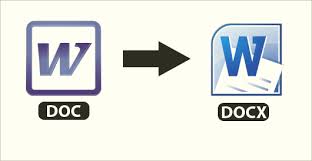 Összehasonlításuk:
Az OpenOffice használata
A dokumentum első fontos lépése a szövegbevitel, ez történhet bemásolással, beillesztéssel, vagy egyszerű begépeléssel.
                      A gépelés alapszabályai:
Csak új bekezdésnél használjuk az Enter gombot.
A bekezdés igazíttására használjunk térközt.
Írásjelek előtt ne használjunk szóközt, csakis utána. 
A gondolatjel elé és mögé is kell szóköz. 
 A nyitó zárójel elé igen, utána viszont nem kell szóköz, a záró zárójelnél elé nem kell, utána viszont igen, kivéve, ha írásjel követi.pl.: (Mert ezt kaptuk feladatul).
Ismerkedjünk meg a munkafelülettel:
A program elindítása után mit is látunk? Nézzük  meg milyen részei vannak a munkalapnak:
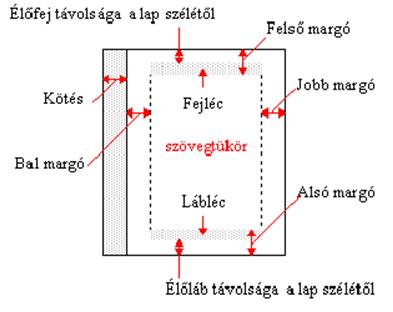 Microsof Word használata
Az OpenOffice programnál említett műveletlehetőségek itt is lehetségesek más funkciókkal kibővítve. 
Míg az OpenOffice nevű programnál a menüsor egy helyen van, addig ennél a programnál lehet választani a füleknél, milyen műveleteket szeretnénk végezni.
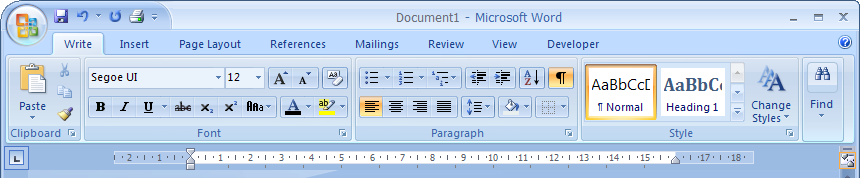 Tudjuk formázni a betűket, például címnél, vagy magában a szövegben is engedett. Ehhez a művelethez a Wordart nevű funkciót használjuk.
Különböző jeleket is alkalmazhatunk írásunkban, ezekre is adott egy bizonyos rész a menüsorban.
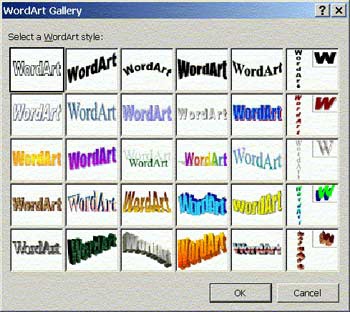 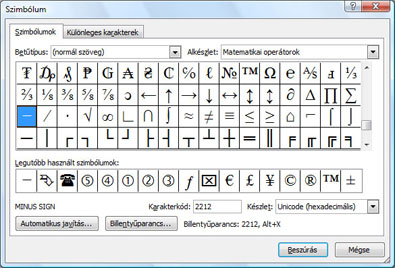 Ismerkedjünk meg                                                               a                                                    munkafelülettel!
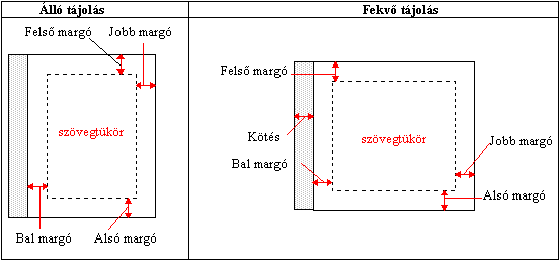 IsmétlésMit is tanultunk?
Válaszoljatok a kérdésekre!
1.Melyik szoftvercsomagot követi az OpenOffice program?
       Microsoft Officet követi.
2.Milyen fájlformátumokat támogat az OpenOffice program?
        A PDF-et és az Adobe Flash-et.
3.Mi lett az OpenOffice program hivatalos neve a védjegy alávétel után?
         Apache OpenOffice.
4.Milyen PC-kre volt népszerű a Word szövegszerkesztő, és milyen módot alkalmazott? (mondjatok rá példákat)
          IBM PC-kre és félköríves, dőlt betűtípusokat alkalmazott.
5.Milyen művelet lehetséges a Rajz eszközzel a Word-nél? 
          Műveleteket lehetett végrehajtani, grafikus módot alkalmazott.
6.Mi lett az új fájlneve a Word-ös dokumentumoknak, (milyen kiterjesztésű)?
         Az új neve: .docx lett.

7.Soroljátok fel az OpenOffice programnál említett gépelési alapszabályokat!
Csak új bekezdésnél használjuk az Enter gombot.
A bekezdés igazíttására használjunk térközt.
Írásjelek előtt ne használjunk szóközt, csakis utána. 
A gondolatjel elé és mögé is kell szóköz. 
 A nyitó zárójel elé igen, utána viszont nem kell szóköz, a záró zárójelnél elé nem kell, utána viszont igen, kivéve, ha írásjel követi.pl.: (Mert ezt kaptuk feladatul).
8.Mi annak a funkciónak a neve amivel tudjuk formálni a címet, vagy valamilyen fontos részt a szövegben? Melyik programnál vettük ezt?
       A funkció neve: Wordart. A Microsoft Word-nél.
9.Adottak e az OpenOffice programnál vett szerkesztési lehetőségek a Word programnál?

       Igen, mindkét programnál adottak a lehetőségek.
10.Soroljátok fel az OpenOffice és a Word ablak részeit! (elég csak 5-öt mindkettőből)
    
 Microsoft Word ablak részei :címsor,menüsor, ezköztár, vonalzók, gördítősáv,          állapotsor, kijelzősáv, felső-alsó margó, jobb-bal margó, kötés, szövegtükör.
OpenOffice ablak részei :munkaablak, menüsor, vonalzók, ezköztárak, előfej, előablak, kötés, jobb-bal margó, alsó-felső margó, fejléc, lábléc, szövegtükör.
Köszönöm a figyelmet és az együttműködést!